Describing what you used to do
-AR verbs in the 1st person singular
Imperfect tense (‘-aba’) for the habitual past
Preterite tense (‘-é’) [revisited]
Y9 Spanish
Term 3.1 - Week 1 - Lesson 49
Author name(s): Louise Caruso / Nick AveryArtwork: Mark Davies

Date updated: 23/01/21
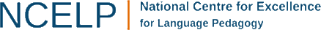 [Speaker Notes: Artwork by Mark Davies. All additional pictures selected are available under a Creative Commons license, no attribution required.
With thanks to Rachel Hawkes for her input on the lesson material and Amanda Izquierdo for native speaker feedback.

Learning outcomes (lesson 1):
Consolidation of –ar verbs in the 1st person singular preterite (-é)
Introduction of –ar verbs in 1st person singular imperfect (-aba)
Consolidation of SSCs [r] and [rr]
Frequency rankings of vocabulary introduced this week (1 is the most common word in Spanish)
hace² [26]; entregar [626]; contestar [669]; firmar [1056]; proyecto [379]; universidad [387]; empresa [315]; carrera [481]; negocio [688]; jefe [726]; reunión [947]; oficina [1072]; vez [59]; útil [3951]; por³ [15]
Note: vocabulary in bold above is introduced in lesson two.

Frequency rankings of vocabulary revisited this week:
9.2.2.1 tuve [19]; tratar [141]; realizar [205]; incluir [417]; comprender [434]; conseguir [286];  respetar [1191]; ley [334]; público [329]; plano [1617]; (al) principio [338]; (al) final [366]; manifestación [1837]; protagonista [1926]; idea [247]; millón [248]; acción [404] 
9.2.1.3 amenazar [1795]; atacar [1504]; considerar [257]; escapar [899]; matar [576]; batalla [1423]; camino [363]; dios [355]; imperio [1459]; lengua [586]; oro [863]; rey [787]; peruano [1992]; Perú [N/A]; siglo [227]; entonces² [74]; indígena [1503] 

Source: Davies, M. & Davies, K. (2018). A frequency dictionary of Spanish: Core vocabulary for learners (2nd ed.). Routledge: London

The frequency rankings for words that occur in this PowerPoint which have been previously introduced in NCELP resources are given in the NCELP SOW and in the resources that first introduced and formally re-visited those words. 
For any other words that occur incidentally in this PowerPoint, frequency rankings will be provided in the notes field wherever possible.]
Fonética
escuchar / escribir
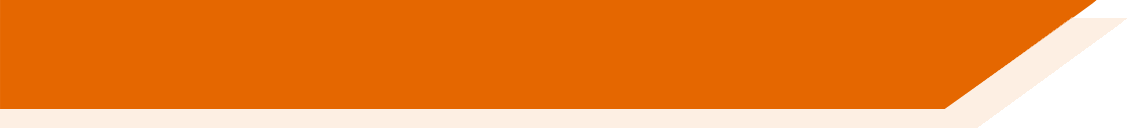 Estudiante A (habla):
Estudiante B (escucha y escribe):
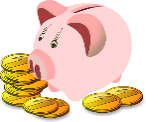 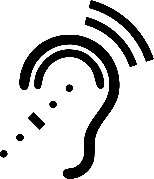 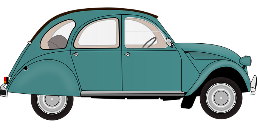 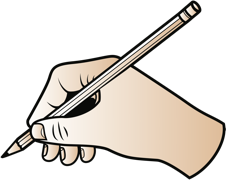 A
caro
carro
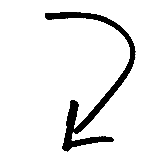 [cart, car]
[expensive]
?
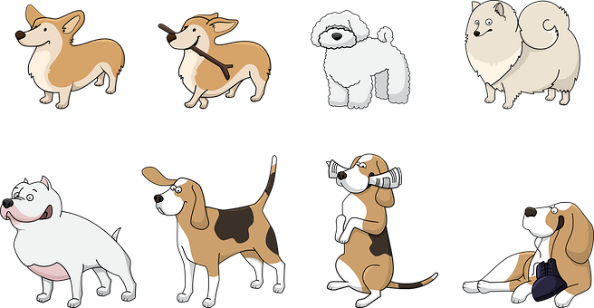 In some parts of Latin America, the word ‘carro’ means ‘car’.
B
perro
pero
[but]
[dog]
?
?
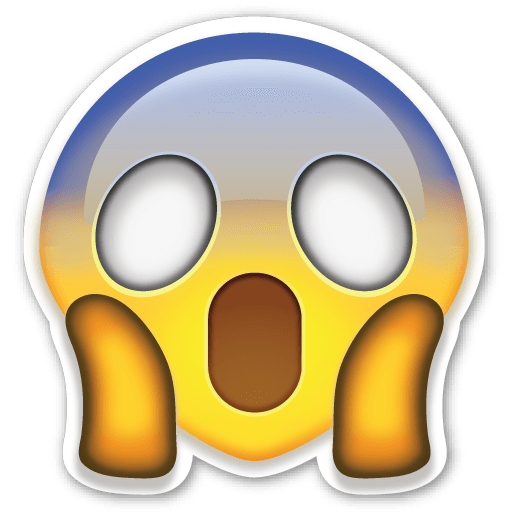 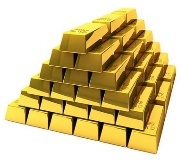 C
oro
horror
‘Horror’ is often used in the expression ‘¡Qué horror!’, which means ‘How awful!’.
[horror]
[gold]
?
ahora
ahorrar
D
[to save, saving]
[now]
?
[Speaker Notes: Slide 1/2

Timing: 5 mins

Aim: to apply SSC knowledge of [r] and [rr] to known and unknown words in transcription.Procedure:1. Partner A turns away from the board.
2. Click to reveal four pairs of words, which Partner B reads aloud. These are similar sounding words, even if not always true minimal pairs.
3. Partner A transcribes all words.
4. Then turns back to check answers.
5. Words that were previously taught in the SOW have a question mark covering the English meanings. Click again to reveal each meaning.

Note: lesson 2 will go into more detail on the pronunciation of [r] in different positions of the word.

Frequency of unknown words (1 is the most frequent word in Spanish): ahorrar [3169]; horror [2630]; carro [1857]

Source: Davies, M. & Davies, K. (2018). A frequency dictionary of Spanish: Core vocabulary for learners (2nd ed.). Routledge: London]
Fonética
escuchar / escribir
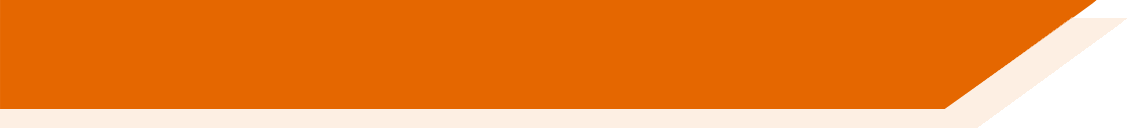 Estudiante B (habla):
Estudiante A (escucha y escribe):
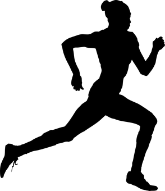 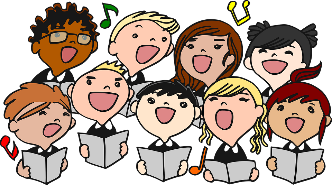 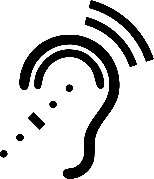 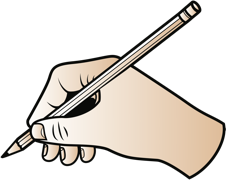 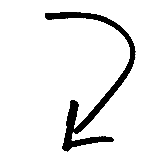 A
coro
corro
[I run]
[choir]
?
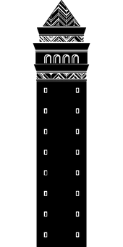 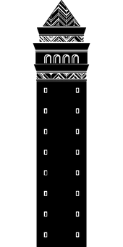 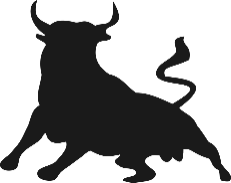 B
torres
toros
Bullfighting has traditionally been practised in Spain, though it appears to be in decline. Some consider it a cultural tradition, while others consider it to be cruel and campaign for it to be abolished.
[bulls]
[towers]
?
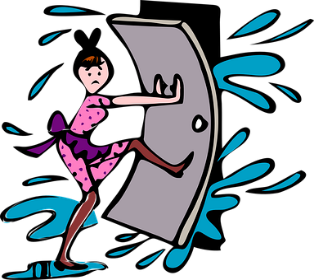 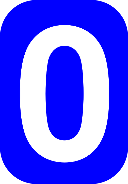 C
cero
cerró
[s/he closed, it closed]
[zero]
?
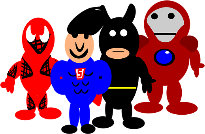 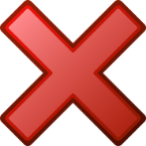 errores
héroes
D
[heros]
[errors]
?
[Speaker Notes: Slide 2/2

Frequency of unknown words (1 is the most frequent word in Spanish): 
coro [2683]; toro [2280]; cero [1731]; héroe [2242]

Note: In 2018, only 5.9% of the population attended a bullfight. 
https://www.culturaydeporte.gob.es/dam/jcr:1712f192-d59b-427d-bbe0-db0f3e9f716b/encuesta-de-habitos-y-practicas-culturales-2018-2019.pdf%20--%20473]
escuchar
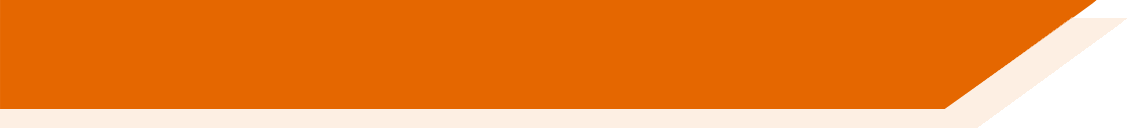 Encuentra la imagen
atacar
la batalla
el plano
amenazar
battle
to threaten, threatening
map
to attack, attacking
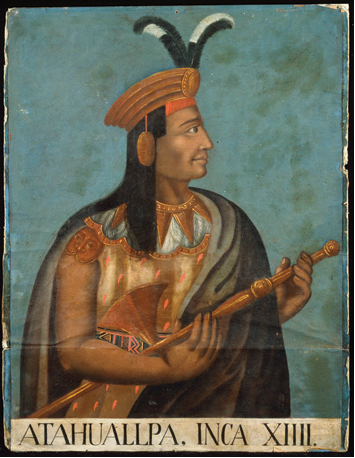 el/la protagonista
law
el siglo
la ley
el rey
century
main character
king
el principio
to kill
to get, 
to obtain
realizar
beginning
matar
conseguir
to carry out, carrying out
un millón
dios
incluir
god
a million, one million
to include, including
end
el final
[Speaker Notes: Timing: 4 minutes

Aims:
to revisit vocabulary in receptive and productive modes
to recap cultural information from a previous week

Procedure:
Students work out the meanings of the words of the board (individually or in pairs). Some of these are in English (so require L1->L2 translation) while others are in Spanish (requiring L2->L1 translation).
The teacher asks each student / pair in the class to choose a word to translate and volunteer an answer (or the class can say in chorus).
If the answer is correct, click the box to reveal part of the underlying image.
Students try to work out what the image represents as more of the image is revealed. Answer: Atahualpa
Ask students what they can remember about Atahualpa. Students encountered Atahualpa in 9.2.1.3 of the SOW. This was a week about the history of the Spanish conquest of Peru. Atahualpa was the leader of the Inca empire and was eventually killed by Francisco Pizarro, a leader of the Spanish colonisers. Students might remember that, when given a bible, he threw it on the floor as he didn’t understand what it meant.]
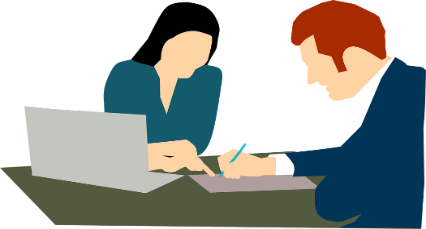 Vocabulario
leer / hablar
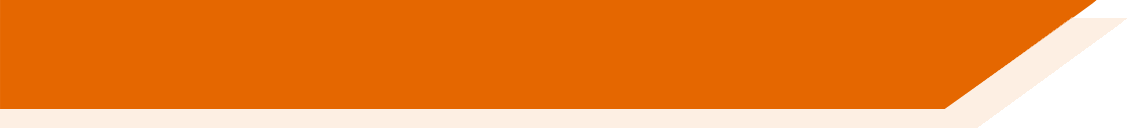 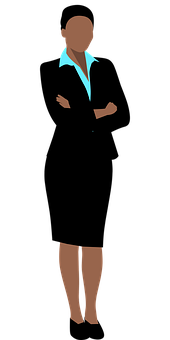 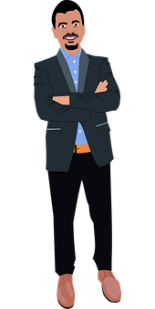 You can also say ‘la jefa’ for a female boss.
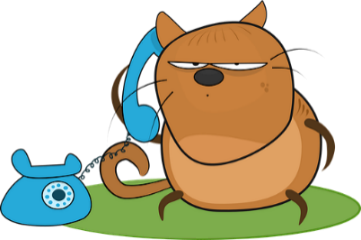 contestar
[boss, manager (m/f)]
el/la jefe
[to answer, answering]
(university)degree
Un negocio = ‘a business’ (i.e., a company)

Los negocios =‘business’ in general (i.e., trade, deals). 

Ejemplo:
Hablamos de negocios.
We talk about business.
la carrera
firmar
[to sign, signing]
business
project
el proyecto
los negocios
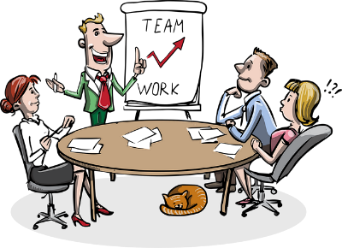 company
la empresa
la reunión
[meeting]
[Speaker Notes: Vocabulary practice slides (1/2)

Timing: 4 minutes

Aim: to introduce and embed this week’s new vocabulary.

Procedure1. Pupils either work by themselves or in pairs, reading out the words and recapping their English meaning (1 minute).
2. Then the teacher removes the English words or pictures (one by one) and they try to recall the English orally (chorally), looking at the Spanish (1 minute).
3. Then the Spanish meanings are removed (one by one) and they to recall them orally (again, chorally), looking at the English (1 minute)
4. Further rounds of learning can be facilitated by one pupil turning away from the board, and his/her partner asking him/her the meanings (‘¿Cómo se dice X en español?’).  This activity can work from L2 -> L1 or L1 -> L2.

Image (free to use) by Christian Dorn from Pixabay]
Talking about what people used to do-ar verbs in the imperfect tense
gramática
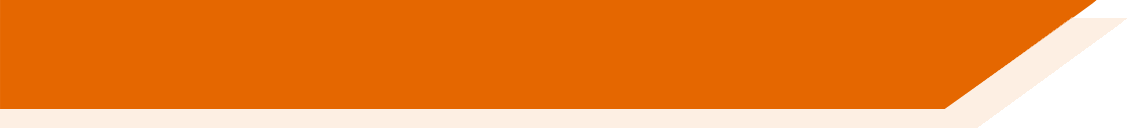 As you know, to talk about something completed in the past, we use the preterite tense.
Mandé un correo ayer.
I sent an email yesterday.
To talk about something that used to happen repeatedly in the past, we use a tense called the ‘imperfect’.
Add ‘-aba’ to the verb stem to talk about ‘I’ in this tense.
Mandaba correos todos los días.
I used to send emails everyday.
The imperfect is often used when an event in the past is repeated. 
You will usually meet this tense when it means ‘used to’ in English.
[Speaker Notes: Timing: 1 minute

Aim: to recap the use of the preterite and to introduce the imperfect tense.

Procedure:
Go through the grammar explanation with students, revealing each new sentence on a mouse click.

Notes:
The new GCSE subject content specifies that, both at foundation and higher tier, the imperfect (as used for regular –ar, –er and –ir verbs) is only to be used when the English equivalent is ‘used to’ (not when the English equivalent is the preterite, e.g., ‘I sent’). In English, the preterite and ‘used to’ are often used interchangeably, which can cause difficulty for learners translating from English into Spanish. For example, it may be difficult for these learners to know whether ‘I played football’ should be translated as ‘jugué al fútbol’ or ‘jugaba al fútbol’. It might only be possible to know this from context or surrounding discourse. We might also use the English ‘would’ when describing past habituality (e.g. ‘I would send emails everyday).
There are several highly frequent verbs in the new GCSE where an additional translation is used for the imperfect. For example, ‘era’ is translated both was ‘was’ and as ‘used to be’. For this reason, in the resource we tell students that they will ‘usually’ meet the imperfect as ‘used to’ (rather than ‘always’).]
Diego habla del trabajo. La acción, ¿pasó una vez (‘happened once’) o pasaba varias veces (‘used to happen’)? ¿Y cuándo (probablemente)?
leer
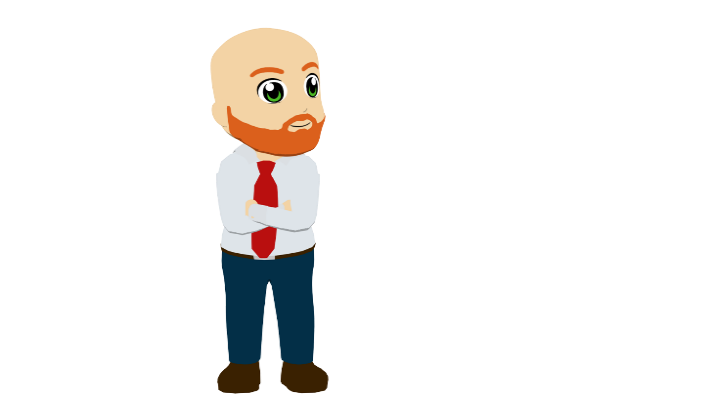 Trabajaba con una empresa peruana.
Organicé una reunión con el jefe.
Firmaba muchos documentos.
Llegué temprano a la oficina.
4
6
5
1
Mandé correos a los clientes*.
2
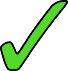 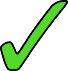 Contestaba el teléfono.
3
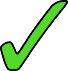 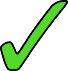 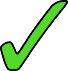 el/la cliente = client, customer
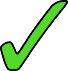 [Speaker Notes: Timing: 6 minutes

Aims: 
to practise differentiating between the preterite and imperfect in 1st person singular –ar verbs.
to understand the new and revisited vocabulary in the sentences.

Procedure:
Go through the context and instructions with students. Check their understanding by eliciting an oral translation in English.
Students write 1-6 in their books.
Students read the sentences. All sentences have an –ar verb, either with the –é ending (preterite) or –aba ending (imperfect). 
For each item, students write ‘happened once’ or ‘used to happen’. They also write the most appropriate temporal adverb for the tense.

Notes: 
1. It should be noted that these time markers can be used with a range of tenses and that context will determine which tense is most suitable. For example, ‘yesterday’ is typically associated with completed events but it is possible (when using the imperfect for an ongoing event) to say, for example, ‘Ayer limpiaba mi habitación cuando…’. This use of the imperfect (as an alternative to the imperfect continuous) is not covered in this lesson.
2. It is possible to say either ‘contestar al teléfono’ or ‘contestar el teléfono’. We use the second in this resource as it is more similar to the English.
On this, the diccionario panhispánico de dudas states the following: Cuando significa ‘dar respuesta a la pregunta, llamada o comunicación de alguien’, puede construirse con complemento directo o con un complemento precedido de la preposición a: «Jamás contestó las preguntas que hacían sobre su vida» (Azuela Casa [Méx. 1983]); «El procesado contestó a sus preguntas» (País [Esp.] 3.6.97); «La gerencia del Wyndham no contestó las llamadas de este diario» (NDía [P. Rico] 23.10.97); «Nadie contestaba a las llamadas del timbre» (Mundo [Esp.] 15.1.96).
3. ‘The word ‘organicé’ has a spelling change in 1st person singular preterite (from ‘z’ to ‘c’). Although this has not yet been explicitly taught in the SOW, examples of such words in this lesson all follow the regular ‘-é’ ending and students will not be expected to produce the spelling change in writing in this lesson. They will be expected to produce several such verbs in a speaking activity, but as ‘z’ and ‘c’ sound identical, this should not be a problem.

Unknown words:
documento [996] (not glossed as the word is more than six letters long and only differs from the English equivalent by one letter); cliente [1062]]
escuchar
Diego habla más del trabajo. Escucha. La acción, ¿pasó una vez (‘happened once’) o pasaba varias veces (‘used to happen’)?
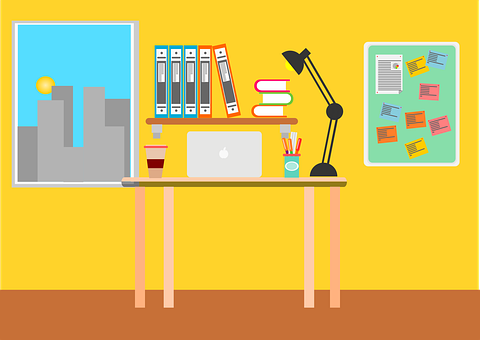 Elige la opción correcta y completa las frases.
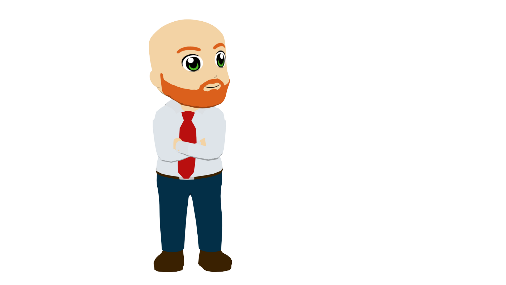 el/la cliente = customer
company
used to organise
1
I __________________ meetings at the ___________.
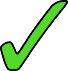 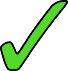 carried out
2
my boss
I __________________  an important project with __________.
3
used to work
business
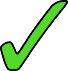 I __________________ in the world of __________.
4
signed
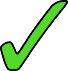 letters
I __________________ several important ________.
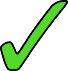 5
presented
directors
ideas
I __________________ my ________ to the ___________.
questions
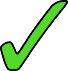 used to answer
6
I __________________ the customers’ ___________.
[Speaker Notes: Timing: 7 minutes

Aim:
to practise differentiating between the preterite and imperfect in 1st person singular –ar verbs through listening.
to understand the new and revisited vocabulary in the sentences.

Procedure:
Go through the instructions with students and ask them to write 1-6 in their books.
Students listen the first time and identify whether the action happened once (-é) or used to happen (-aba).
Answers appear on the click.
On the next click, the English translations of the sentences appear.  Students listen again to the complete the sentences with the missing words (new and revisited vocabulary for this week).

Transcript (orange buttons):
Organizaba reuniones en la empresa.
Realicé un proyecto importante con mi jefa.
Trabajaba en el mundo de los negocios.
Firmé varias cartas importantes.
Presenté mis ideas a los directores.
Contestaba las preguntas de los clientes.

Frequency of unknown vocabulary and cognates:
cliente [1062]]
Talking about statesESTAR in the imperfect tense
gramática
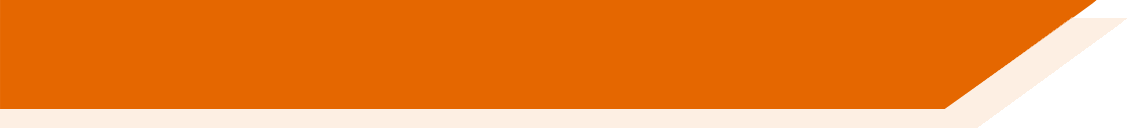 As you know, the imperfect tense in Spanish is often translated as ‘used to’.
However, the verb ‘estar’ can also be translated with ‘was’ or ‘were’.
I was happy.
Estaba feliz.
I used to be happy.
La iglesia estaba en el centro.
The church was in the centre.
The church used to be in the centre.
[Speaker Notes: Timing: 1 minute

Aim: to recap the possible translations of ‘estar’ in the imperfect (first introduced in 9.2.2.2) as this word features in the next activity.

Procedure:
Go through the grammar explanation with students, revealing each new sentence on a mouse click.]
leer
Diego todavía está hablando con Lucía sobre un trabajo en el pasado.Escucha y completa el diálogo.
¿Cuándo conseguiste tu primer trabajo?
en el año 1980
Bueno, yo empecé a trabajar ________________. Estaba en el primer año de la carrera y decidí trabajar como asistente en la oficina* de una empresa de seguridad.
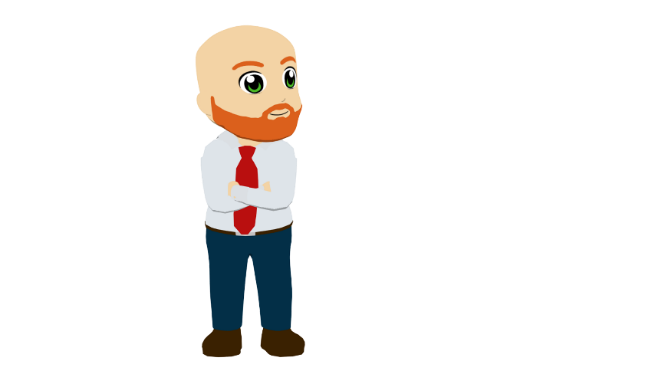 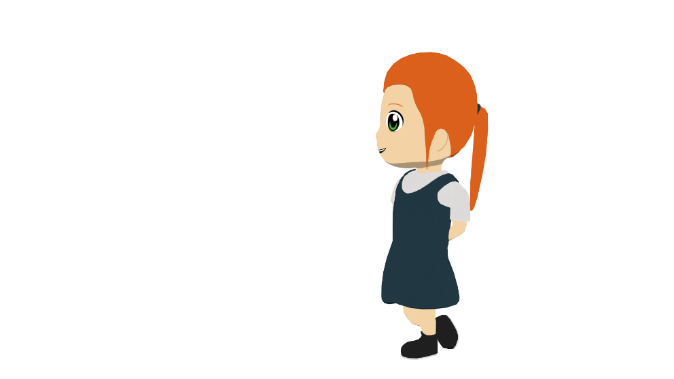 *la oficina =
office
¿Dónde?
En el centro de Bilbao. Normalmente trabajaba allí, pero ___________ viajaba a otras ciudades.
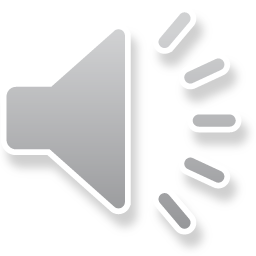 a veces
¿Y te gustaba?
Ah, sí. Al principio estaba muy contento. Trabajaba ______________  por la tarde. Me gustaba porque ganaba mi propio dinero y compraba muchas cosas.
todos los días
Entonces, ¿por qué cambiaste de trabajo?
Pensaba quedarme más tiempo, pero ______________ llegó otro jefe. Al día siguiente aumentó las horas de trabajo y amenazó con reducir nuestro salario*. Consideré las opciones y ____________ dejé el trabajo.
un día
¡Qué pena*!
finalmente
*¡Qué pena! = 
What a shame!
Opciones:
*salario = salary
[Speaker Notes: Timing: 8 minutes

Aim:
to decide which temporal adverbs might be suitable for different parts of the dialogue
to familiarise students with the use of the imperfect and preterite tenses with such adverbs

Procedure:
Ask students to look at the five temporal adverbs at the bottom of the slide and decide which ones might fit in which gaps. They should consider whether the adverbs are likely to mark a completed past event or habitual past event.
Students listen and write what they hear in the five gaps.
When giving feedback, ask students about how these compared with their original answers. Did these also work in the context? Why (not)?
To check understanding of the text, the following comprehension questions could also be asked:
Why did Diego like his first job? (¿Por qué le gustaba a Diego el primer trabajo?) Answer: he used to earn his own money and buy a lot of things.
ii.     Where did Diego used to work? (¿Dónde trabajaba Diego?) Answer: in the office of a security company
iii.    What does he say about the new boss? (¿Qué dice sobre el nuevo jefe?) Answer: the new boss increased working hours and threatened to reduce the employees’ pay.
5. As part of feedback, draw students’ attention to the word ‘oficina’, which is a new vocabulary item for this week. It will be formally introduced on slide 26.

Note: it may also be useful to draw students’ attention to the way that ‘to change [something]’ is translated as ‘cambiar de [algo]’.

Frequency of unknown words/cognates:
salario [2147]; pena [743]; asistente [3146]]
iAhora tú! Mira las tarjetas y escribe la frase correcta en primera persona (‘I’). Usa ‘-aba’ y ‘-é’, según la tarjeta.
escribir
B
2
1
Happened once
Used to do it
speak about the project
work in an office
A
1. Trabajé en una oficina.
present my ideas in a meeting
C
D
answer the phone
2. Presenté mis ideas en una reunión.
3. Firmaba las cartas.
4. Contestaba el teléfono.
E
F
sign the letters
help the boss (f)
5. Hablaba sobre el proyecto.
6. Ayudé a la jefe/jefa.
[Speaker Notes: Timing: 7 minutes

Aim: to encourage written production of –ar verbs in 1st person singular preterite and imperfect

Procedure:
Students pay attention to the animated prompts and write a sentence based on what they see.
Teacher gives feedback (click to reveal the correct sentence).
Further practice could involve 
students giving each other combinations using the letters and numbers (e.g. one student says ‘C2’ and the other student says ‘contestaba el teléfono’). This could be done as a paired speaking activity after steps 1 and 2, with students taking turns in each role (speaker and listener).
students working individually to write their own sentences, based on combinations of their choice]
hablar / escuchar
Hablamos del trabajo
Persona A lee cada tarjeta en inglés y habla en español.
Persona B escucha y completa la tabla.
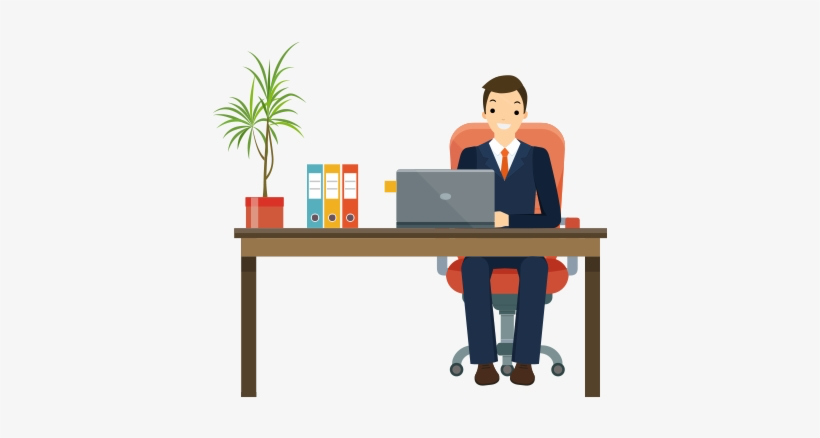 Ejemplo:
Trabajaba en una oficina (todos los días).
Persona B escucha y completa la tabla:
Persona A habla:
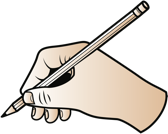 Everyday I used to…
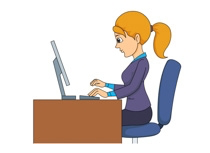 1
work in an office
work in an office
[Speaker Notes: Timing: 10 minutes

Aim: to produce and understand short sentences using the imperfect for habitual past events (‘-aba’) and preterite for completed past events (-é)

Procedure:
Go through the instructions with students. Students will work in pairs, with student A speaking and student B listening.
Student A will say 8 things in Spanish. The first four will be about things that used to happen every day, so s/he will need an –ar verb with the ‘-aba’ to refer to ‘I’. Student A can optionally say ‘todos los días’ as part of each utterance. Then, after the first four items, student A says ‘pero un día’ (‘but one day’) and will then need to use the ‘-é’ ending to refer to completed actions on a particular day.
The other student will be listening and complete his/her grid. The left hand column is completed first, then the right hand one.
Students then swap roles.
Once the students have completed their grids, they can check their answers (comparing the completed grid with the prompt cards to see if the English is the same).

Note: this activity is designed slightly differently from some oral production activities in NCELP resources. This is more of a narration style activity where the same tense is used to talk about multiple events within the same time frame, rather than requiring an active choice between tenses for every sentence given.

Frequency of unknown words and cognates:
tabla [2139]; cliente [1062]]
Persona A
hablar / escuchar
Everyday I used to…
3
2
1
4
send emails to a company
wash dishes in a restaurant too
walk to work
work in an office
But one day I…
worked alone
organised a meeting on Zoom
left the job
7
6
5
8
I stayed at home
Hint: use ‘me’ + 
a form of ‘quedar’
hablar
[Speaker Notes: Person A cards – do not display during the activity]
Persona B
hablar
Everyday I used to…
3
2
1
4
work in the city centre
2
speak with the customers*
sign letters
answer the phone
el/la cliente = customer
But one day I…
changed job
started a job in a French company
travelled abroad
started to learn French
5
6
7
6
8
Hint: ‘cambiar de’ + noun
hablar
[Speaker Notes: Person B cards – do not display during the activity]
Solución
Persona A
changed job
work in the city centre
speak with the customers
started a job in a French company
travelled abroad
sign letters
answer the phone
started to learn French
Persona B
work in an office
stayed at home
worked alone
send emails to a company
organised a meeting on Zoom
wash dishes in a restaurant too
left the job
walk to work
[Speaker Notes: ANSWER SLIDE]
Persona A
hablar / escuchar
Everyday I used to…
3
2
1
4
send emails to a company
wash dishes in a restaurant too
walk to work
work in an office
Trabajaba en una oficina.
Lavaba platos en un restaurante también.
Mandaba correos a la empresa.
Caminaba al trabajo.
But one day I…
worked alone
organised a meeting on Zoom
left the job
7
6
5
8
I stayed at home
Me quedé en casa.
Dejé el trabajo.
Organicé una reunión en Zoom.
Trabajé solo/a.
hablar
[Speaker Notes: FEEDBACK SLIDE – display after the activity
This slide can be used to give feedback on the language used by Student A in the activity. It displays the original prompt and the language that should have been used.]
Persona B
hablar
Everyday I used to…
3
2
1
4
work in the city centre
speak with the customers
sign letters
answer the phone
Contestaba el teléfono.
Trabajaba en el centro.
Hablaba con los clientes.
Firmaba cartas.
But one day I…
changed job
started a job in a French company
travelled abroad
started to learn French
7
6
5
8
Empecé un trabajo en una empresa francesa.
Cambié de trabajo.
Viajé al extranjero.
Empecé a aprender francés.
hablar
[Speaker Notes: FEEDBACK SLIDE – display after the activity
This slide can be used to give feedback on the language used by Student B in the activity. It displays the original prompt and the language that should have been used.]
Describing what others used to do
-AR verbs in the 1st, 2nd and 3rd person singular
Imperfect tense (‘-aba’ and ‘-abas’)
Y9 Spanish
Term 3.1 - Week 1 - Lesson 50
Author name(s): Louise Caruso / Nick AveryArtwork: Mark Davies

Date updated: 23/01/21
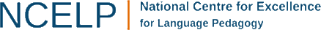 [Speaker Notes: Artwork by Mark Davies. All additional pictures selected are available under a Creative Commons license, no attribution required.
With thanks to Rachel Hawkes for her input on the lesson material and Blanca Román for native teacher feedback.

Learning outcomes (lesson 1):
Introduction of –ar verbs in 2nd and 3rd person singular imperfect (-aba, -abas)
Consolidation of –ar verbs in 1st person singular imperfect (-aba)
Consolidation of SSCs [r] and [rr]
Frequency rankings of vocabulary introduced this week (1 is the most common word in Spanish)
hace² [26]; entregar [626]; contestar [669]; firmar [1056]; proyecto [379]; universidad [387]; empresa [315]; carrera [481]; negocio [688];  jefe [726]; reunión [947]; oficina [1072]; vez [59]; profesional [682]; por³ [15]

Source: Davies, M. & Davies, K. (2018). A frequency dictionary of Spanish: Core vocabulary for learners (2nd ed.). Routledge: London

The frequency rankings for words that occur in this PowerPoint which have been previously introduced in NCELP resources are given in the NCELP SOW and in the resources that first introduced and formally re-visited those words. 
For any other words that occur incidentally in this PowerPoint, frequency rankings will be provided in the notes field wherever possible.]
Vocabulario
hablar
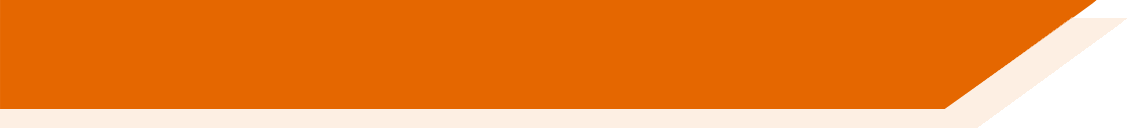 3
¿Cómo se dice en español?
Segundos
escapar
tratar
comprender
to understand, understanding
to escape, escaping
to deal with, dealing with
0
INICIO
[Speaker Notes: Vocabulaire: Whole class choral activity
Timing: a few secondsAim: to practise productive (oral) recall of three words within a given time. This is slide 1/5.

Procedure:
1. Say all three words before three seconds elapse.
2. Click to reveal answers.
3. Repeat if additional practice needed.]
Vocabulario
hablar
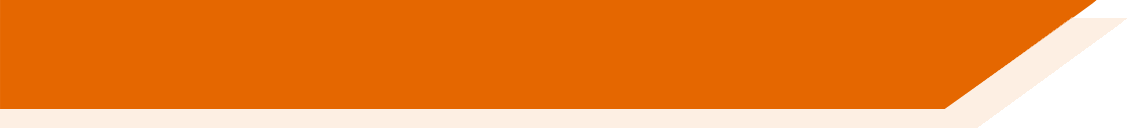 3
¿Cómo se dice en español?
Segundos
el camino
indígena
entonces
path, way
so, then
indigenous, native
0
INICIO
[Speaker Notes: Slide 2/5]
Vocabulario
hablar
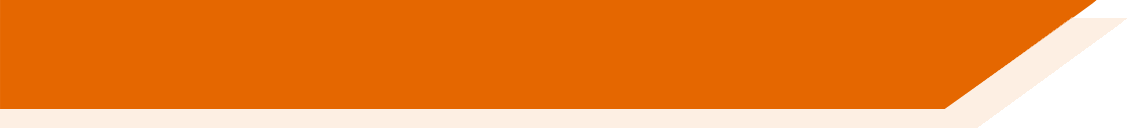 3
¿Cómo se dice en español?
Segundos
tuve
el público
atacar
to attack, attacking
I had
audience
0
INICIO
[Speaker Notes: Slide 3/5]
Vocabulario
hablar
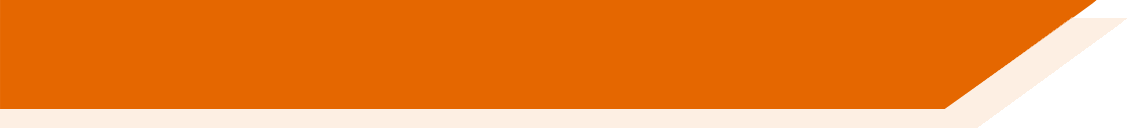 3
¿Cómo se dice en español?
Segundos
el dios
la manifestación
un millón
protest
a million
god
0
INICIO
[Speaker Notes: Slide 4/5]
Vocabulario
hablar
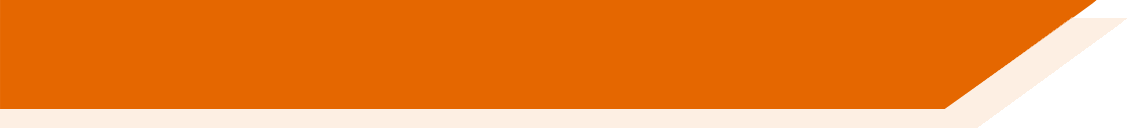 3
¿Cómo se dice en español?
Segundos
al principio
al final
la ley
at the start
at the end
law
0
INICIO
[Speaker Notes: Slide 5/5

Note: in lesson 1, ‘principio’ and ‘final’ were covered as individual words. Here, they are revisited as phrases, as these uses of the words were also covered in earlier resources.]
Fonética
fonética
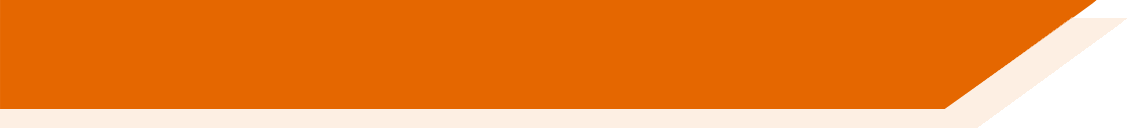 As you know, ‘r’ can be pronounced in two ways in Spanish.
When a single ‘r’ appears within or at the end of a word, it is usually not rolled. Listen to these words and repeat them.
sobre
1
caro
2
If the word begins with a single ‘r’, it is rolled, just like ‘rr’.
rico
3
rojo
4
[Speaker Notes: Timing: 1 minute

Aim: to recap rules on the pronunciation of [r] in Spanish

Procedure:
1. Click to present the information.
2. Click to listen and elicit repetition from students.

Notes: The RAE’s Diccionario panhispánico de dudas states that “en posición inicial de palabra o precedida de las consonantes n, l o s (reto, inri, alrededor, israelí), [la erre] representa el sonido apicoalveolar vibrante múltiple /rr/. https://www.rae.es/dpd/r  

At the end of a word, ‘r’ may be rolled for emphasis but the RAE states that:

“En posición final de sílaba o de palabra, la r se pronuncia como vibrante simple, a no ser que, por énfasis, el hablante la haga vibrante múltiple: ¡Qué arte tienes! [ké árrte tiénes]; Quiero comer [kiéro comérr].”]
Un juego
leer / hablar
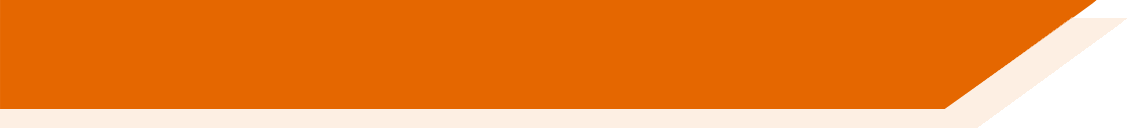 reunión
rey
respetar
responder
ruido
razón
recurso
firmar
empresa
Perú
oro
escapar
ahora
imperio
[Speaker Notes: Phonics game (pairwork)

Timing: 6 minutes

Aim: to practise producing [-r-] and [r-] in the oral modality

Printer-friendly version of these cards available in Word document. 

Procedure:
Start with all cards face down. 
Student A and B take turns to turn over one card at a time. 
The student turning over says the word aloud each time they turn one over. 
S/he then puts the card into one of two piles: [-r-] and [r-] (there are 7 cards for each SSC).
There is only one pile for each SSC (it is a shared pile, that both the students put the card into). The student who adds the 6th card in any category wins! 
Students could be asked the meaning of the revisited vocabulary at the end of the activity.]
Vocabulario
leer / hablar
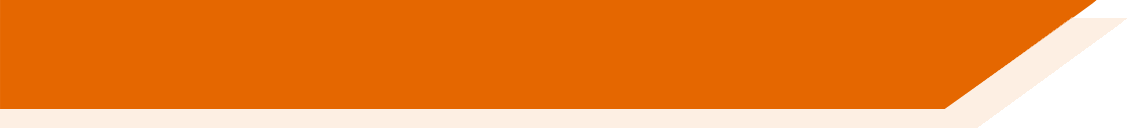 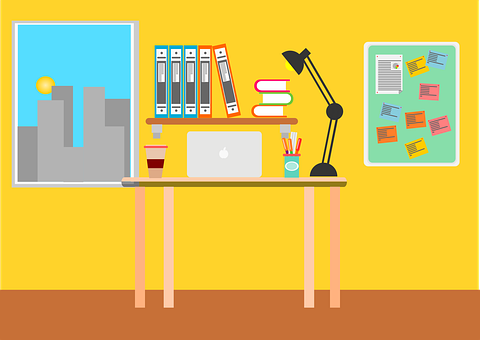 (two years) ago
la oficina
hace (dos años)
[office]
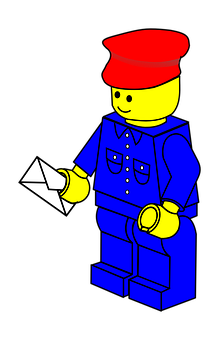 Un ejemplo:
Hace diez años yo estaba en la universidad.  
Ten years ago, I was at university.
useful
útil
entregar
time, occasion
Un ejemplo: 
mandar algo por correo =
 to send something by post/mail
[to deliver, delivering]
la vez
Note that ‘una vez’ can be translated as ‘once’ and ‘dos veces’ as ‘twice’.
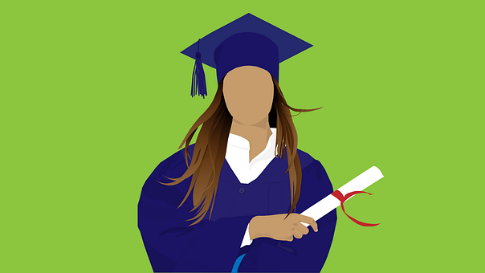 la universidad
around, because of, by
por
[university]
[Speaker Notes: Vocabulary practice slides (1/2)

Timing: 4 minutes

Aim: to introduce and embed this week’s new vocabulary.

Procedure1. Pupils either work by themselves or in pairs, reading out the words and recapping their English meaning (1 minute).
2. Then the teacher removes the English words or pictures (one by one) and they try to recall the English orally (chorally), looking at the Spanish (1 minute).
3. Then the Spanish meanings are removed (one by one) and they to recall them orally (again, chorally), looking at the English (1 minute)
4. Further rounds of learning can be facilitated by one pupil turning away from the board, and his/her partner asking him/her the meanings (‘¿Cómo se dice X en español?’).  This activity can work from L2 -> L1 or L1 -> L2.

Image (free to use) by Christian Dorn from Pixabay]
Talking about what people used to do-ar verbs in the imperfect tense
gramática
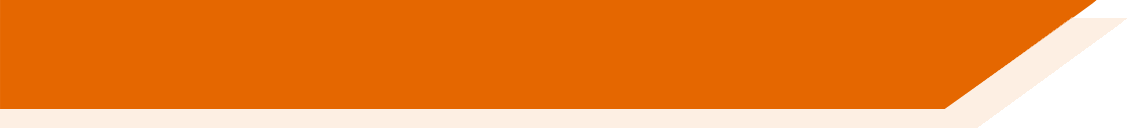 As you know, to talk about something that used to happen repeatedly in the past, we use a tense called the ‘__________’.
imperfect
-aba
To talk about ‘I’ in this tense, add ‘_____’ to the verb stem
Hablaba sobre ejercicios útiles.
I used to talk about useful exercises.
To talk about ‘you’ in this tense, add ‘-abas’ to the verb stem.
To talk about ‘s/he’ or ‘it’ in this tense, add ‘-aba’ to the verb stem.
This is the same ending as for ‘I’! 
In context, the person that the verb refers to is normally clear.
[Speaker Notes: Timing: 2 minutes

Aims:
to recap the use of the imperfect tense for –ar verbs in the 1st person singular (introduced in the previous lesson)
to introduce the 2nd person and 3rd person singular forms of the imperfect tense

Procedure:
Go through the grammar explanation with students, revealing each new sentence on a mouse click.

Notes:
See the notes under slide 6 for information about the imperfect tense in the GCSE subject content.]
Talking about types of thingsUsing ‘de’ between nouns [revisited]
gramática
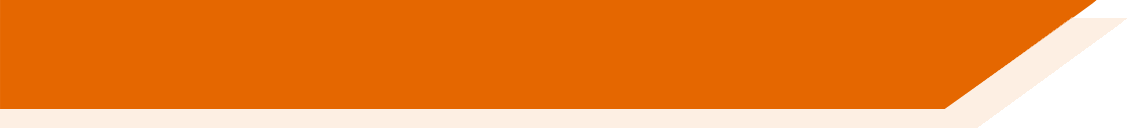 In English, we often use one noun before another to describe a particular type of something.
job opportunity
businesswoman
football match
In Spanish, it is common to use ‘de’ between these two nouns.
mujer de negocios
partido de fútbol
oportunidad de trabajo
The order of these nouns is different from English. 
‘Partido de fútbol’ literally means ‘match of football’!
[Speaker Notes: Timing: 1 minute

Aim: to recap the use of ‘de’ between nouns

Procedure:
Go through the grammar explanation with students, revealing each new sentence on a mouse click.]
leer
Ana tiene una entrevista de trabajo.  La jefa de la empresa hace preguntas sobre su experiencia.  ¿Las preguntas tratan de Ana (‘you’) o de su empresa actual (‘it’)?
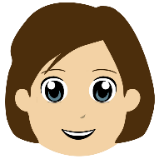 Ahora escribe las partes subrayadas en inglés.
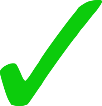 work meetings
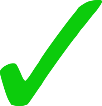 company director
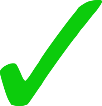 construction projects
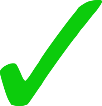 a TV programme
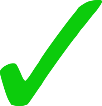 language classes
business trips
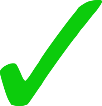 *el/la trabajador(a) = worker
[Speaker Notes: Timing: 6 minutes

Aim: to understand the difference between –ar verbs in the 2nd person imperfect (-abas) and 3rd person imperfect (-aba)

Procedure:
Students read each sentence and decide whether the verb refers to the ‘you’ or ‘s/he’.
Click to reveal one more line of instructions.
Students write the underlined phrases in English. Pay attention to the use of ‘de’ and the order of the nouns, which is different in English.

Note: higher-achieving groups may be able to complete both parts of the activity as they go. In this case, the animations can be amended so that both parts of the activity appear at the same time.

Frequency of unknown words and cognates:
trabajador [924]]
Saying who does whatUsing subject pronouns
gramática
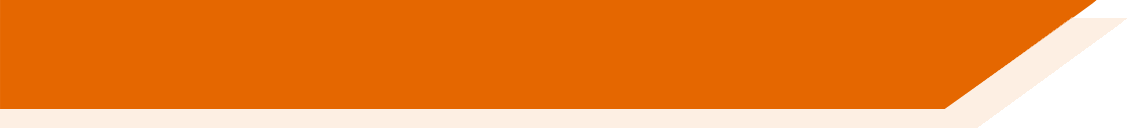 Because the same verb form (‘-aba’) is used in the imperfect tense for ‘I’, ‘he’ and ‘s/he’, we may need pronouns to know who the verb refers to.
To talk about ‘I’, use the subject pronoun _____.
yo
Cuando la jefa estaba en una reunión, yo contestaba el teléfono.
When the boss was in a meeting,
I used to answer the phone.
ella
él
To talk about ‘he’, use _____, and for ‘she’ use _______.
He used to send photos by post, but she didn’t (use to) look at them.
Él mandaba fotos por correo, pero ella no las miraba.
In English, ‘used to’ sometimes only appears once in a sentence in order to avoid repetition.
[Speaker Notes: Timing: 1 minute

Aim: to recap the use of subject pronouns

Procedure:
Go through the grammar explanation with students, revealing each new sentence on a mouse click.

Note: the callout highlights how sometimes ‘used to’ might only be used once within the same sentence or paragraph in English, in order to avoid repetition. Students won’t be expected to translate into Spanish using the English past simple, as this can be ambiguous (it can require preterite or imperfect), but it may still be useful for students’ language awareness to highlight how in English, ‘used to’ is sometimes just implied. On slides 34 and 35 there are incidental instances of this within two dialogues.]
Ana habla de sus experiencias del trabajo en el pasado. También menciona el trabajo de su madre y de Diego.
escuchar
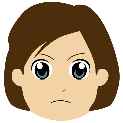 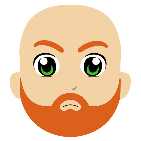 Diego (‘he’)
La madre de Ana (‘she’)
Ana (‘I’)
Who used to work until late?
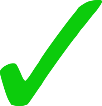 1
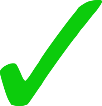 Who used to work until 5pm?
Who used to teach at university?
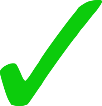 2
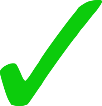 Who used to study there?
Who used to work in an office?
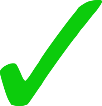 3
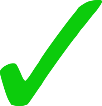 Who used to pass by every day?
[Speaker Notes: Timing: 7 minutes

Aim: to understand the subject pronouns (yo, él, ella) and link them to the vocabulary in the sentences

Procedure:
Explain to students that each sentence that they hear will have two questions that follow it. They will probably need to listen a couple of times to answer them both.
Play the audio at least twice.
Check understanding of the sentences and give feedback.

Transcript:
Yo trabajaba hasta tarde, mientras que él solo trabajaba hasta las cinco de la tarde.
Ella enseñaba en la universidad al mismo tiempo que yo estudiaba allí.
Hace unos años, cuando él trabajaba en la oficina en la ciudad, ella pasaba por allí cada día.]
Saying how things make people feelUsing ‘dar’ in the 3rd person
gramática
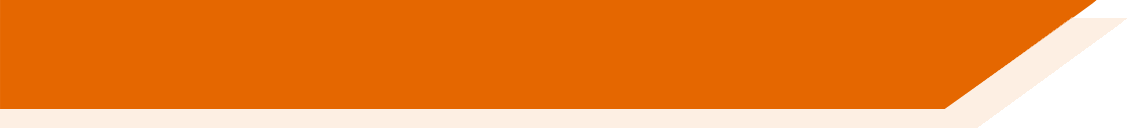 Remember that ‘dar’ usually translates as ‘give’, but that there are some exceptions.
For example, ‘dar’ is often used to describe how something makes people feel. Compare these sentences and their translations:
The films are sad.
(literally, ‘the films give sadness’)
Las películas dan tristeza.
Las películas me dan tristeza.
The films make me sad.
(literally, ‘the films to me give sadness’)
[Speaker Notes: Timing: 2 minutes

Aim: to recap the idiomatic use of ‘dar’ and explain how the presence of an indirect object pronoun can change the translation.

Procedure:
Go through the grammar explanation with students, revealing each new sentence on a mouse click.]
¿Qué significan las frases?
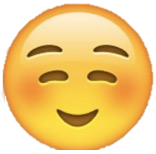 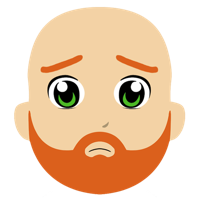 Me da pena/tristeza.
Me da vergüenza.
[It makes me embarassed OR embarrases me (lit, ‘gives me embarrassment’)]
[It makes me sad (literally, ‘gives me sadness’)]
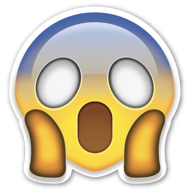 Me da miedo.
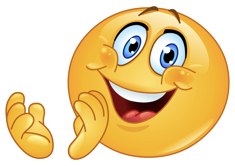 Me da ánimo.
[It makes me scared OR scares me (lit, it ‘gives me fear’)]
[It encourages me (literally ‘gives me encouragement’)]
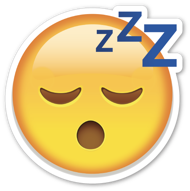 Me da sueño.
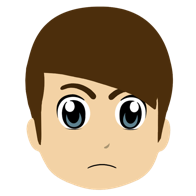 Me da rabia.
[It makes me tired (lit, ‘gives me sleepiness’)]
[It makes me angry (lit, ‘gives me anger’)]
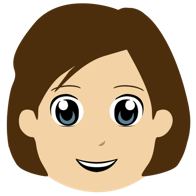 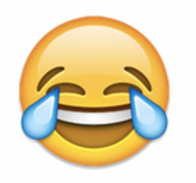 Me da alegría.
Me da risa.
[It makes me laugh (lit, ‘gives me laughter’)]
[It makes me happy (lit, ‘gives me happiness/joy’)]
Vocabulario
[Speaker Notes: Timing: 2 minutes

Aim: to recap the use of ‘dar’ + noun and how this may be translated with an indirect object pronoun. Examples of this will also appear in the text on slide 28. 

Procedure:1. The teacher reveals each sentence with ‘da’ with students, revealing each new sentence on a mouse click. 
2. Students should be encouraged to volunteer possible answers here. It may help them to first think of the literal translation and then a natural translation in English. 
3. The teacher then asks students how they would say ‘It used to make me sad’ etc. to elicit ‘me daba’ + noun in the imperfect tense.]
Lucía tiene unas preguntas para Ana sobre su trabajo y el trabajo de Diego. Lee la conversación. ¿Qué significan las partes subrayadas?
leer
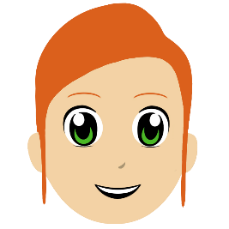 Cuéntame más de tu trabajo en la empresa. ¿Trabajabas mucho?
Tell me more about your work at the company.(1) _____________________a lot?
Did you used to work
Sí mucho, y a veces hasta muy tarde. La actitud del jefe me daba rabia, así que un día decidí dejar la empresa.
Yes, a lot, and sometimes until very late.  The boss’s attitude (2) ________________________, so one day I decided to leave the company.
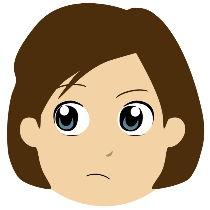 used to make me angry
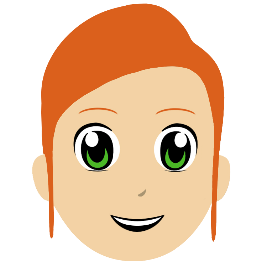 ¿Y mi padre? Siempre dice que trabajar todos los días le daba sueño.
And my Dad?  He always says that working every day (3)_____________________________
used to make him tired / sleepy.
Pero no, él no trabajaba tanto.  Estaba en el trabajo solo por las tardes.  La verdad es que el trabajo le daba alegría porque pasaba tiempo con un amigo que le daba risa.
he didn’t use to work so much
But no, (4) ________________________________.  He (5) ___________________________________.  The truth is that the job made him happy because he spent time with a friend who made him laugh.
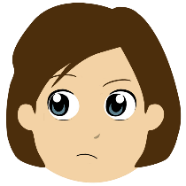 was only at work in the afternoons
[Speaker Notes: Timing: 9 minutes

Aim: to consolidate understanding of the –ar verbs in the imperfect, idiomatic use of ‘dar’+ noun and this week’s vocabulary sets.

Procedure:1. Students read the text in Spanish.
2. They fill in the gap in the English parallel text that corresponds with the phrase in bold in the Spanish text. In total there are five gaps to complete.
3. Click to reveal the each answer.
4. During feedback, draw students’ attention to the final part of the dialogue. Here, the translation in English uses the past simple (‘made him happy’, ‘made him laugh’). The past simple translation was chosen because ‘used to’ is already used in the same paragraph and it would be unnatural to repeat it twice more. This is just a point of information; students will only be required to understand the imperfect as ‘used to’ in the new GCSE (with the exception of ser, tener, and ver, where the past simple is also used).

Frequency of unknown language:
contar [172] (not previously known as ‘to tell’); subrayar [2881] (not glossed as this word has been used extensively in task instructions in NCELP resources)

Note: ‘contar’ has not previously been used in the imperative but the English equivalent is given upfront.]
escribir
Ahora intenta completar estos mini-diálogos.
*odiar = to hate, hating
Trabajabas
(1) ¿____________ en una oficina?
Did you use to work in an office?
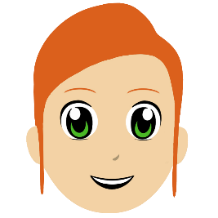 Yes, but I used to hate the boss (f). She was scary.  However, your Dad used to help me and (used to) give me encouragement.
Sí, pero (2) _____________________.  Me daba miedo.  Sin embargo, (3) _________
_______________________________________.
odiaba a la jefe/jefa
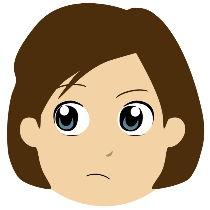 tu padre
me ayudada y me daba ánimo.
Mmm... Entiendo. ¿Cómo estabas después de dejar la empresa? ¿La situación no te daba pena/tristeza?
Mmm... I understand. How were you after leaving the company? Didn’t the situation make you sad?
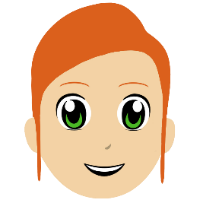 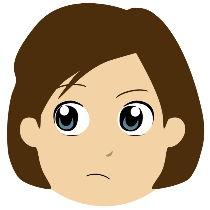 Well, I missed my colleagues but generally I was happier. One day I started to look for a new job and one company invited me to an interview the next day! Interviews are always embarrassing for me, but 
I found this job and I love it.
Bueno, echaba de menos a mis compañeros,
pero _______________________________________. Un día empecé a buscar un trabajo nuevo y ¡una empresa me invitó a una entrevista al día siguiente! Las entrevistas siempre me dan vergüenza, pero (5) _________________________
_____________
(4) generalmente estaba más contenta
encontré este trabajo y
me encanta.
[Speaker Notes: Timing: 10 minutes

Aim: to produce (in writing) –ar verbs in the imperfect and preterite, as well as a range of vocabulary

Procedure1. Read the text in English.
2. Fill in the gap in the Spanish parallel text, corresponding with the phrase in bold in the English text.
3. Click to reveal the answers.
4. During feedback, highlight the two examples in the text of an instance where the imperfect isn’t translated with ‘used to’ (‘didn’t the situation make you sad?’, ‘I missed my colleagues’). Because we already have the time reference (the time after which Ana left her job), it would sound unnatural to also add ‘used to’.

Frequency of unknown words and cognates:
odiar [2189]]
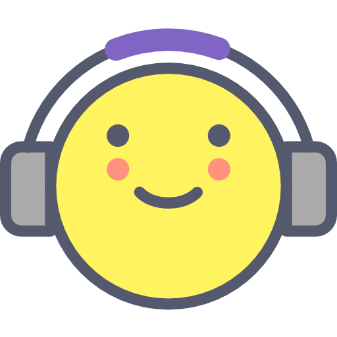 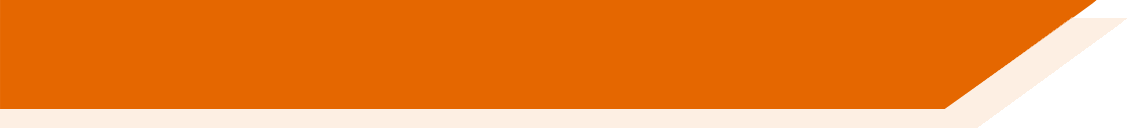 Deberes
Vocabulary Learning Homework (Y9, Term 3.1, Week 2)
Audio file
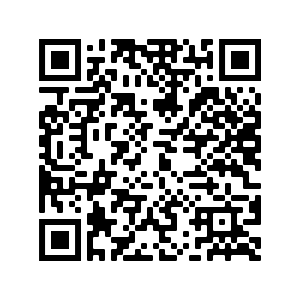 Audio file QR code:
Student worksheet
Quizlet link
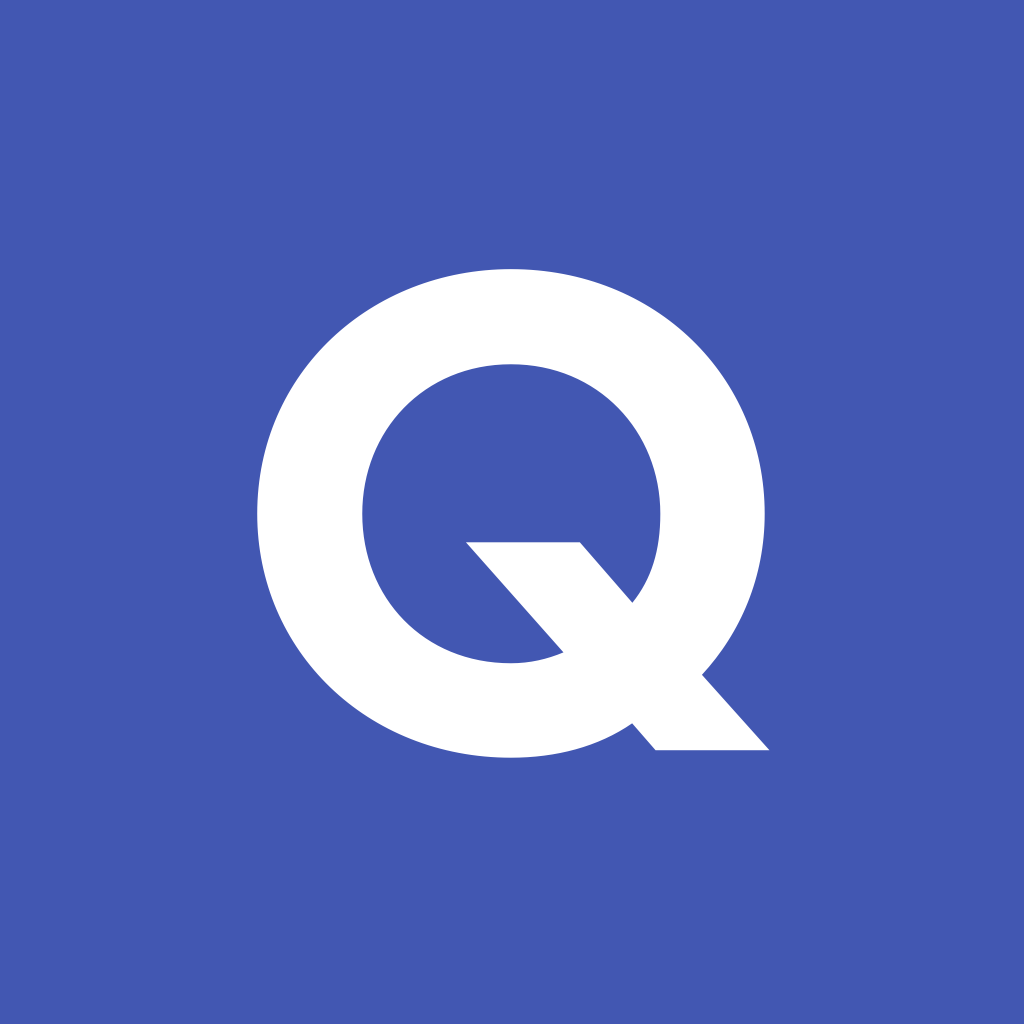 [Speaker Notes: You can find the answer sheet here: https://resources.ncelp.org/concern/parent/7w62f992r/file_sets/c534fq447]